Solving The Unsolvable
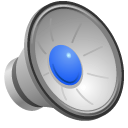 Recent issues
Over last few years many DB issues brought up and stalled
Currently 7 Numbered Work Items (NWIs)
5 NWIs still at Problem Definition Stage
4 NWIs have less than 5 comments from only 3 people
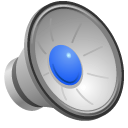 2
Other issues raised include:
Locking 700k+ personal data items in DB
Implementing UTF8 in the DB
To password or not
Validation of contact data - once, repeated, never
Personalised authorisation
Public vs private data in DB
Is stale data still valid?
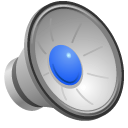 3
Timing
Issues often brought up just before RIPE Meetings
Some strong views expressed during meeting
Often quickly forgotten straight after meeting
Issues not resolved, brought up again and again over time
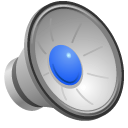 4
No progress
Even what seem to be relatively straightforward issues never concluded
Continued use of DB as White Pages Directory
Continued use of geolocation and language features
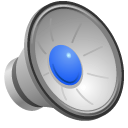 5
What now?
What do you do when you can't see the way forward?
MOVE!!! 
to a new position
Direction, distance don't matter - just move
From a new position, you may see way ahead
Stay way you are and you continue to NOT see any way ahead
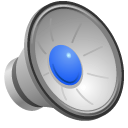 6
Options
Ultimately only 3 options with any problem:
Change/replace/fix something
Accept it's a problem and live with it
Decide it's no longer/never was a problem, drop it
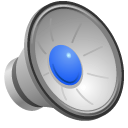 7
Way ahead…
Take an issue
Discus it
Make a decision
Implement decision..even if that is just to document it
Move on with life...
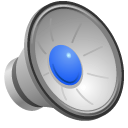 8
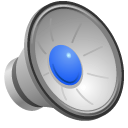